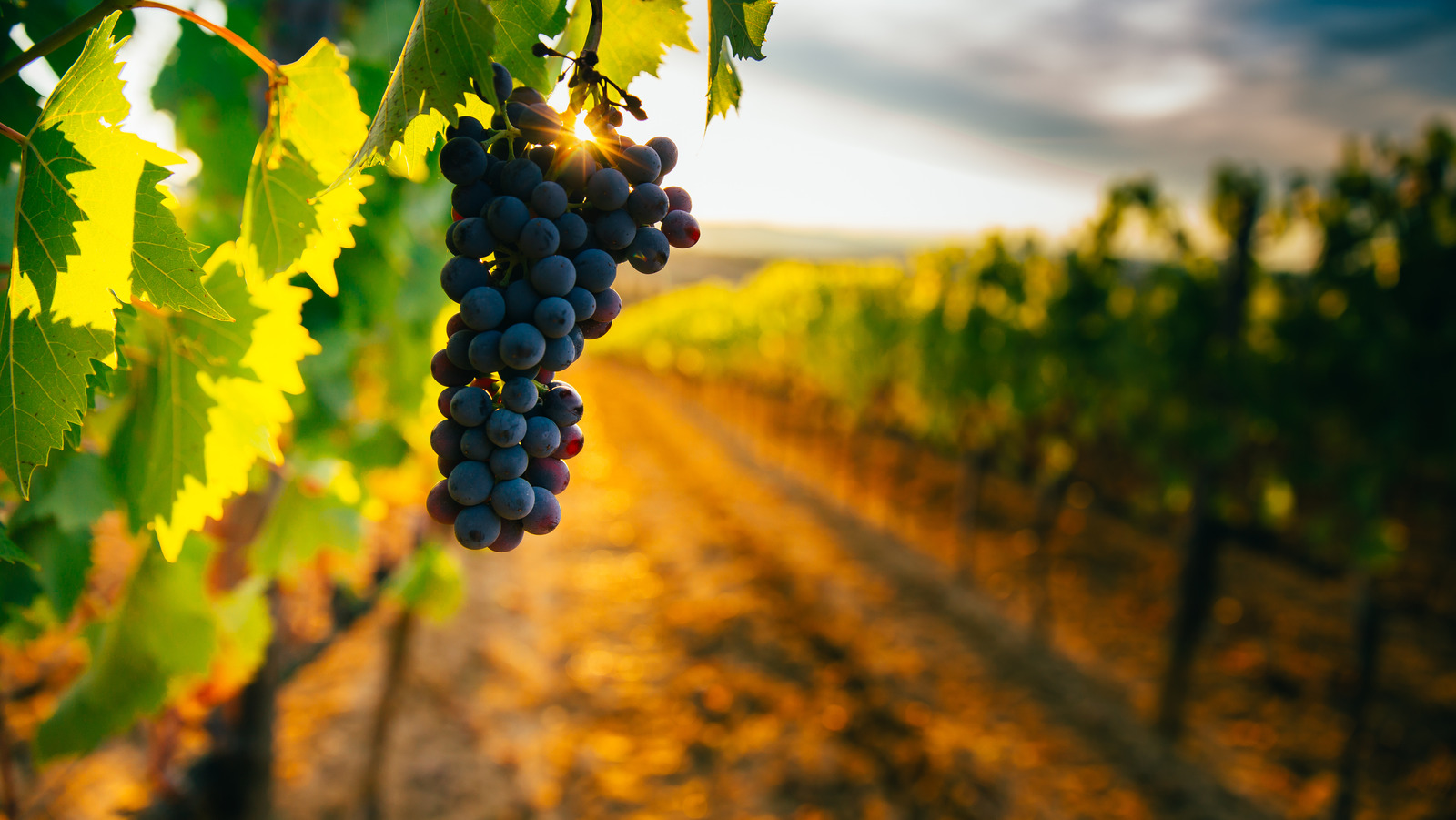 Expectant Faith
Living without fear